CQ05_BOD_Expansion Lay Out
고소 작업 구간
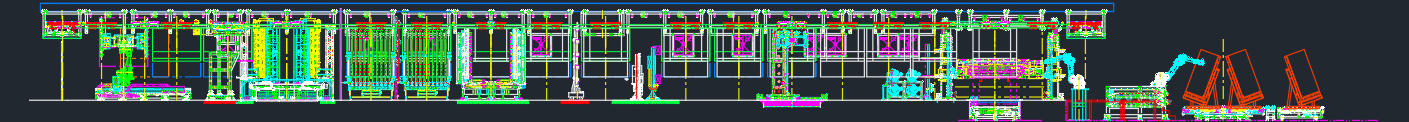 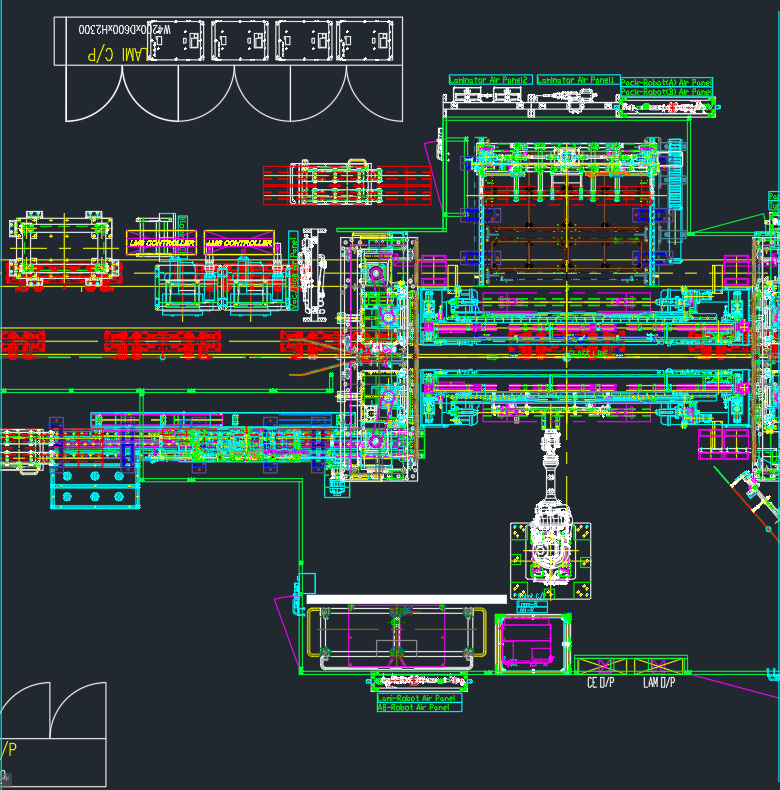 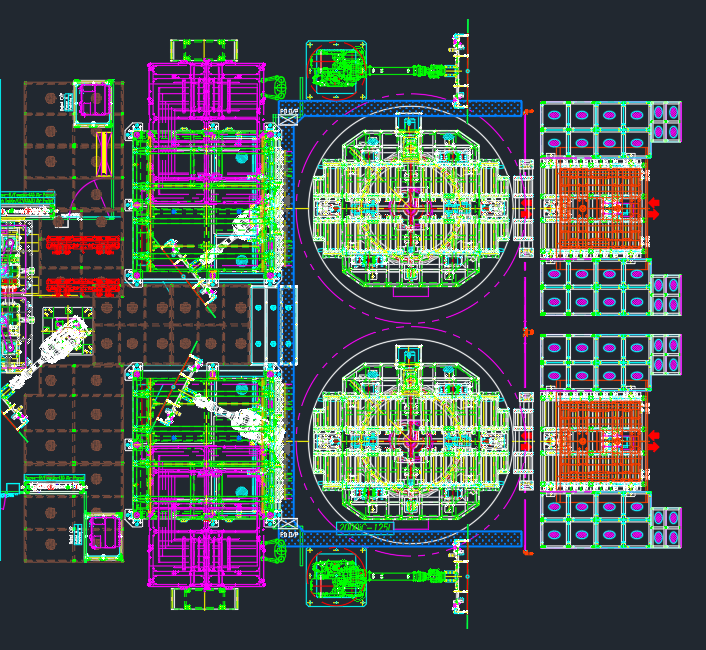 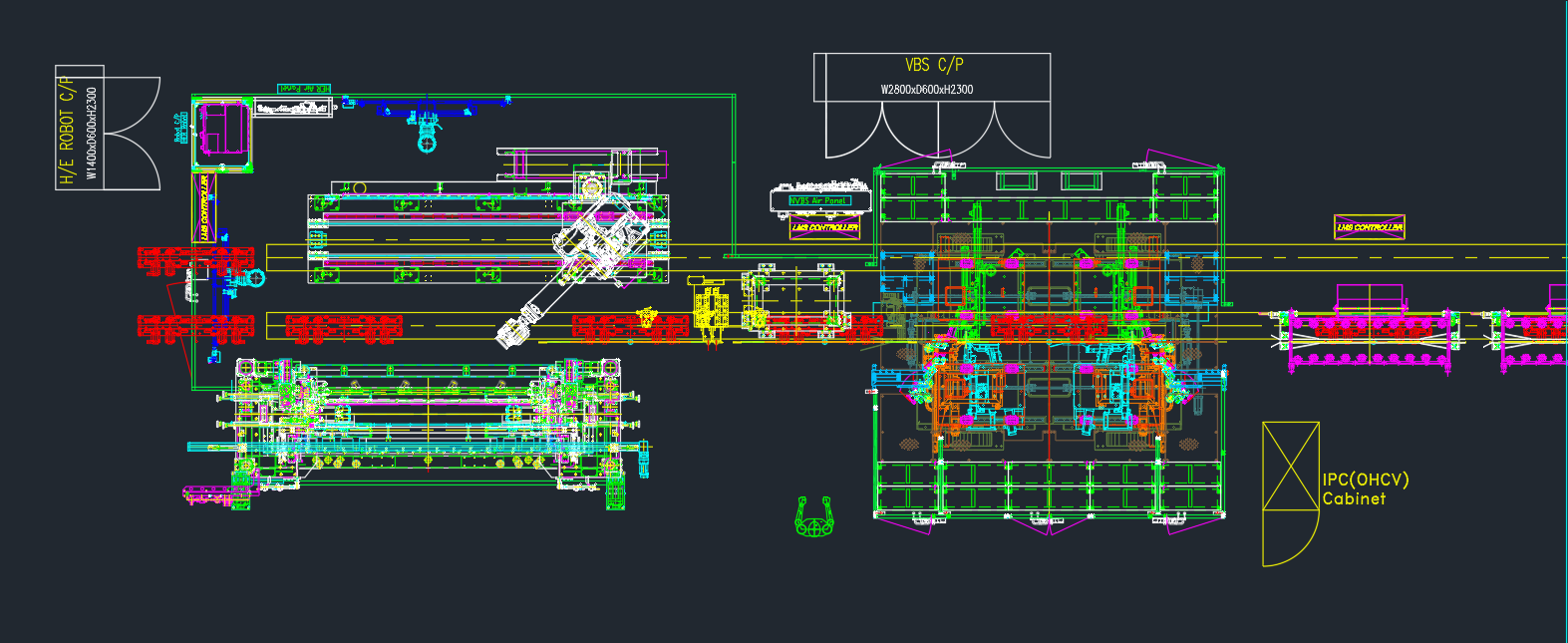 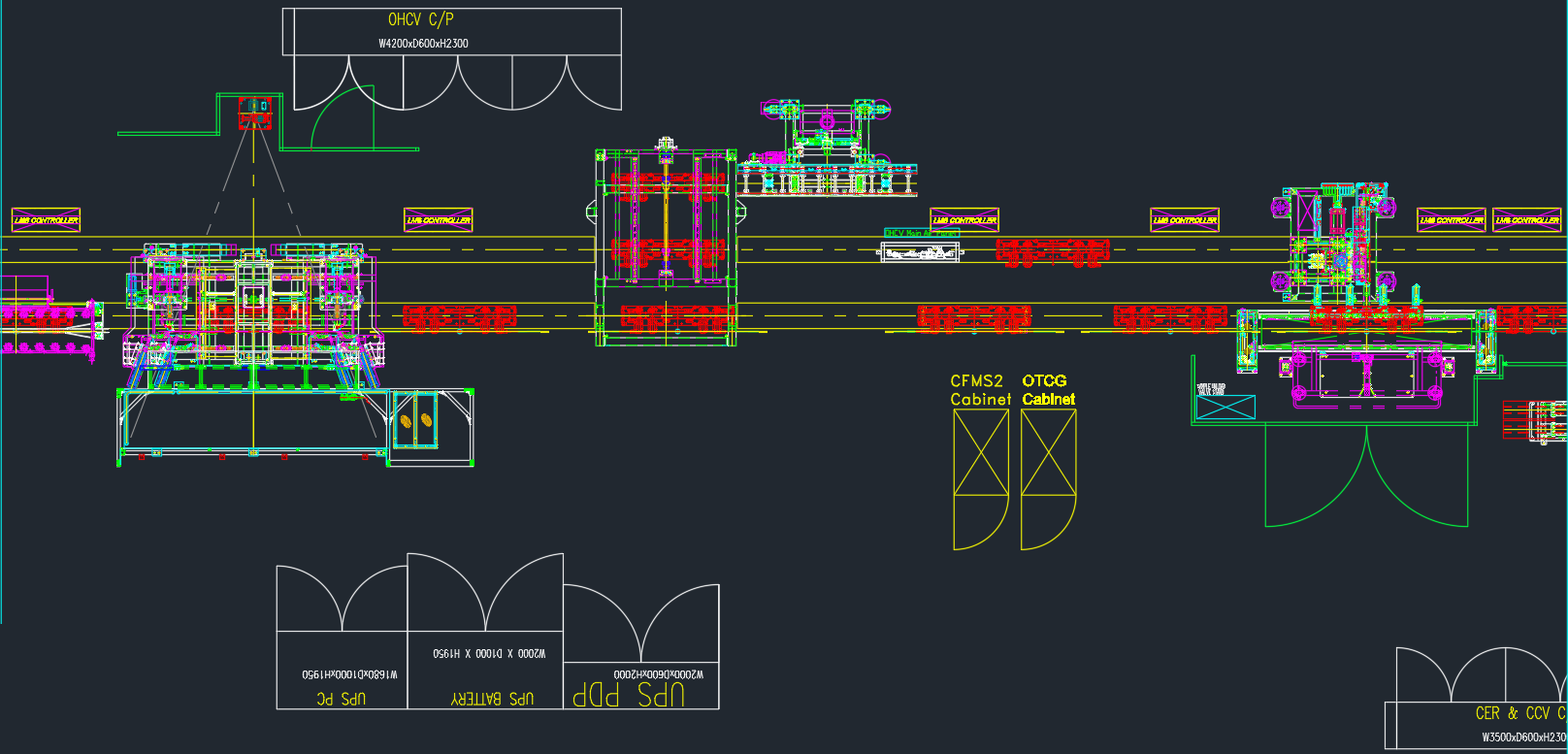 안전 구역 확보 구역
안전 구역 확보 구간